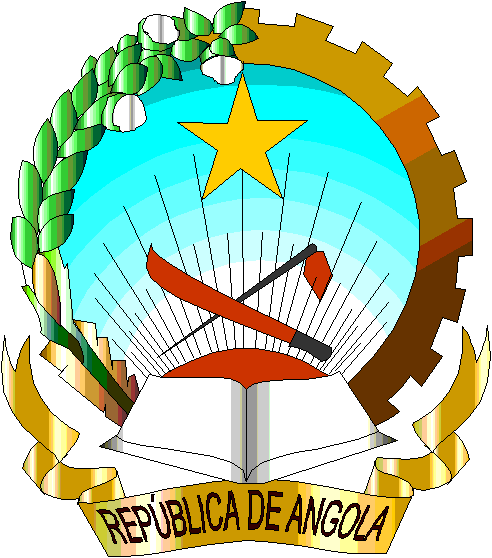 REPÚBLICA DE ANGOLA
GOVERNO DA PROVÍNCIA DO CUANDO CUBANGO
   GABINETE PROVINCIAL DE INFRAESTRUTURAS E SERVIÇOS TÉCNICOS
9º CONSELHO CONSULTIVO DO MINISTÉRIO DA ENERGIA E ÁGUAS

Síntese Sobre o Sector de Energia e Águas
LUANDA, 26 E 27JULHo DE 2019
INTRODUÇÃO
A Província do Cuando Cubango ocupa uma superfície de 199.335 km2, situada no Sudeste de Angola, constituida por 9 Municípios, com uma população estimada em 533,369 dos quais 61% da mesma só no Municipio de Menongue.

Nos sectores de Energia Eléctrica e Água Potável, relativamente no subsector da Energia Eléctrica, a Província dispõe de 2 Centrais Térmicas Diesel, uma em Menongue com uma capacidade instalada de 11,9 MWs (de momento encontra-se parada, num total de 7 grupos geradores, dos quais 2 em manutenção), e outra no  Cuito Cuanavale com 8,5 MWs (100% operacional com 5 grupos geradores). Neste momento, Menongue conta com uma nova Central Térmica Cuebe (2 turbinas da General Electric de 25 MWs cada à diesel e gás butano, trabalhando alternadamente) com uma capacidade de produção total de 50 MWs. 
Nos Municipios da orla fronteiriça nomeadamente, Calai, Cuangar e Dirico, a energia é fornecida pela Nampower-Namibia, com um total de 1.050 KVAs. Os restantes são alimentados por grupos geradores com capaciade para o efeito. 

No subsector das Águas, a Província conta com três sistemas de captação, tratamento e distribuição, uma em Menongue com uma capacidade de produção de 11.000 M³/dia, uma no Cuito Cuanavale de 7.200 M³/dia e outra no Calai com 5.040 M³/dia de capacidade de produção.
 Os restantes Municípios (e também Menongue) dependem da captação superficial e subterrânea (furos e sistemas de abastecimento de água em 50 localidades da Província).
2
SUBSECTOR DE ENERGIA
Breve Caracterização das Redes de MT e BT por Municípios:
3
4
5
Caracterização da Rede de Iluminação Pública
Investimentos realizados no domínio da   Energia (2010-2019)
    a) Projectos realizados neste período (âmbito central) 
 Construção da Central Térmica de Menongue
 Construção da rede de MT de Menongue 
Construção da Central Térmica e a respectiva rede de MT, BT e IP na cidade do Cuito           Cuanavale.
Construção da Central Térmica Cuebe (2 turbinas da GE) em Menongue de 50 MWs.

     b) Projectos realizados neste período (âmbito Provincial)
  Electrificação da Comuna do Missombo.
6
Investimentos realizados no dominio da   Energia (2010-2019)

a) Projectos realizados neste período (âmbito central) 
Construção da Central Térmica de Menongue
Construção da rede de MT de Menongue 
Construção da Central Térmica e a respectiva rede de MT, BT e IP na cidade do Cuito Cuanavale.
Construção da Central Térmica Cuebe (2 turbinas da GE) em Menongue de 50 MWs.


b) Projectos realizados neste período (âmbito Provincial)
Electrificação da Comuna do Missombo.
8
VISTA GERAL DOS 5 GRUPOS GERADORESCUITO CUANAVALE
CENTRAL TÉRMICA DE MENONGUE7 Grupos Geradores
NOVA CENTRAL  TÉRMICA DE 50 MWs EM MENONGUE
SUBSECTOR DAS ÁGUAS
    No que toca o fornecimento de Água Potável, importa realçar que 3 Municípios (Menongue, Calai e Cuito Cuanavale) estão servidos com Sistemas de Abastecimento de Água Convencionais e os restantes Munícipios aguardam inserção no OGE. 

    OBS: Em construção um novo Sistema de Abastecimento de Água Convencional no Município do Rivungo.    
     Do Projecto Águas para todos, a Província conta com a construção de sistemas de abastecimento de água em 50 localidades.  
     Destes 50 Sistemas de Abastecimento, 18 estão concluídos e em funcionamento nomeadamente, 6 em Menongue (aldeais Tchindulusso-888 beneficiários, Cuelei-1.700 beneficiários, Ndala Mutango-1.044 beneficiários, Dumbo-7.335 beneficiários, Jamba Cueio-6.526 beneficiários e Seupite-1.944 beneficiários), 4 no Cuito Cuanavale (aldeias Satchingala-783 beneficiários, Longa-6.115 beneficiários, Baixo Longa-1.645 beneficiários, 4 de Fevereiro-645 beneficiários), 4 no Cuangar (aldeias Mussani-1.079 beneficiários, Bondo Caíla-5.063 beneficiários, Savate-1.633 beneficiários e Candendele-413 beneficiários), 3 no Dirico (aldeias Chamavera-1.456 beneficiários, Cafulo-965 beneficiários e Bangalala-1.012 beneficiários), 1 no Calai (aldeia Sofe-387 beneficiários).  Total beneficiários: 38,909.
     Estes sistemas são compostos por: captação (superficial ou subterrânea / equipamentos solares), estação de  tratamento de água, reservatório (54,000 e 647,000 litros), balneário (8 chuveiros, 4 tanques para lavar roupa e 4 torneiras), fontanários (1 por cada 400 habitantes, e 5 torneiras em áreas de serviços sociais (pontos estratégicos).
11
PROJECTO ÁGUAS PARA TODOS
Construção DE SISTEMAS DE ABASTECIMENTO DE ÁGUA EM 50 LOCALIDADES DA PROVÍNCIA DO CUANDO CUBANGO
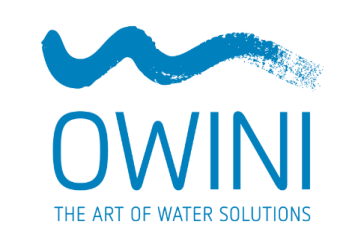 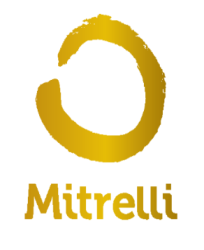 CUANDO CUBANGO – 50 SISTEMAS
MUNICÍPIOS E BENEFICIÁRIOS
Menongue – 6 Sistemas – 16.731 Beneficiários
Cuchi – 4 Sistemas – 9.740 Beneficiários
Cuito Cuanavale – 9 Sistemas – 40.651 Beneficiários
Mavinga – 7 Sistemas – 18.511 Beneficiários
Nancova – 4 Sistemas – 12.643 Beneficiários
Calai – 6 Sistemas – 13.546 Beneficiários
Cuangar – 4 Sistemas – 8.387 Beneficiários
Dirico – 6 Sistemas – 12.304 Beneficiários
Rivungo – 4 Sistemas – 9.390 Beneficiários
50 Sistemas           141.903 Beneficiários
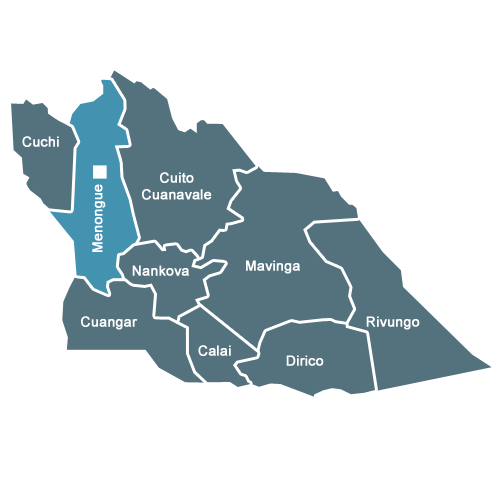 Níveis de cobertura atingidos durante o período 2019
13
Caracterização dos Sistemas de Captação, Tratamento e Distribuição de Água construidos no periodo 2013 - 2019
14
Acções não inseridas no OGE 2019
15
Estação de Captação, Tratamento e Bombagem de Água                                     MENONGUE
COMPONENTES DO SISTEMA DE ABASTECIMENTO DE ÁGUA                              PROGRAMA ÁGUA PARA TODOS
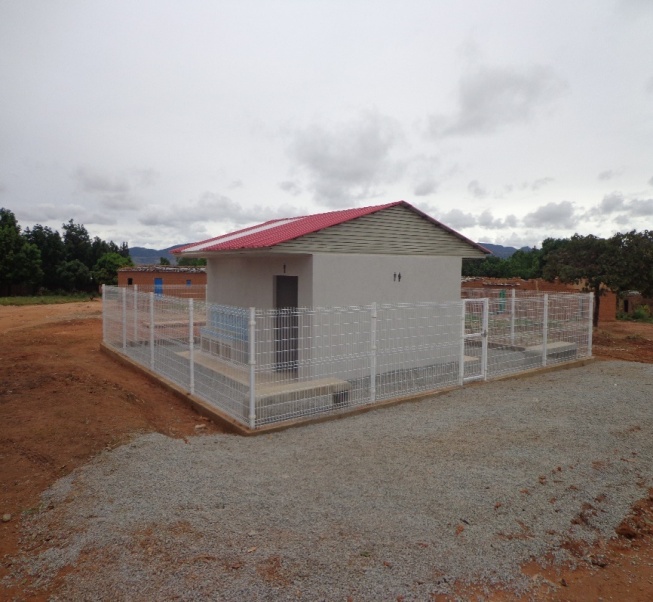 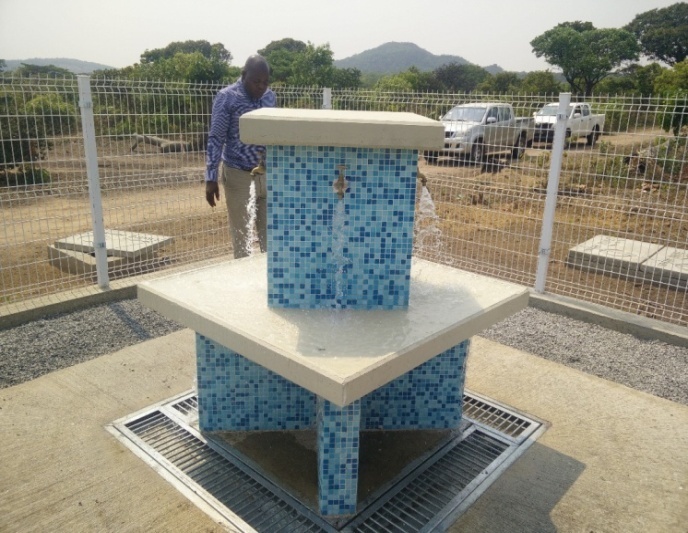 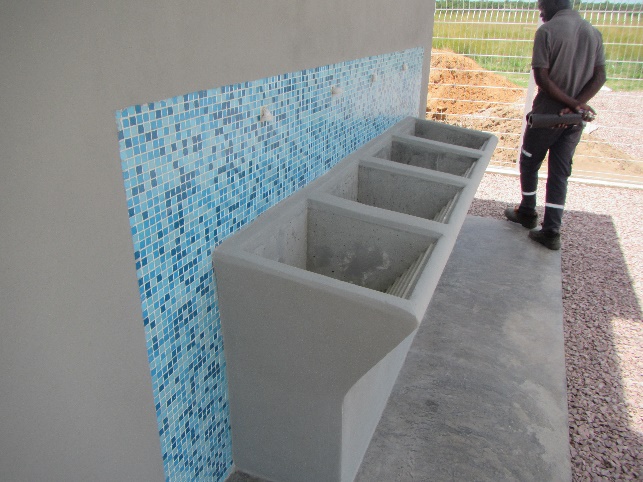 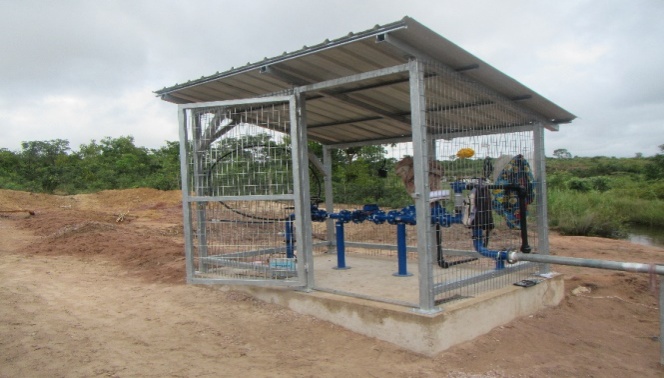 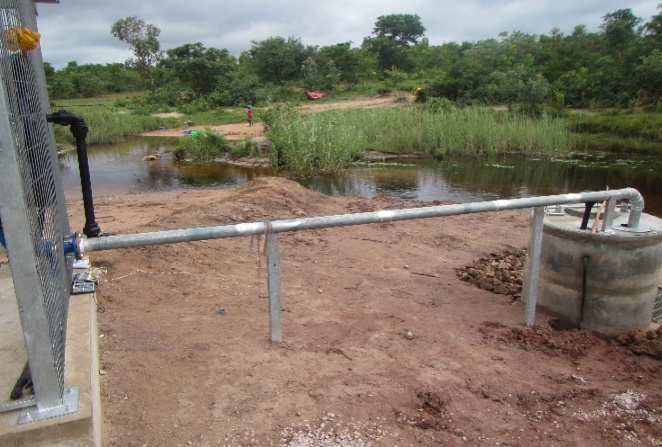 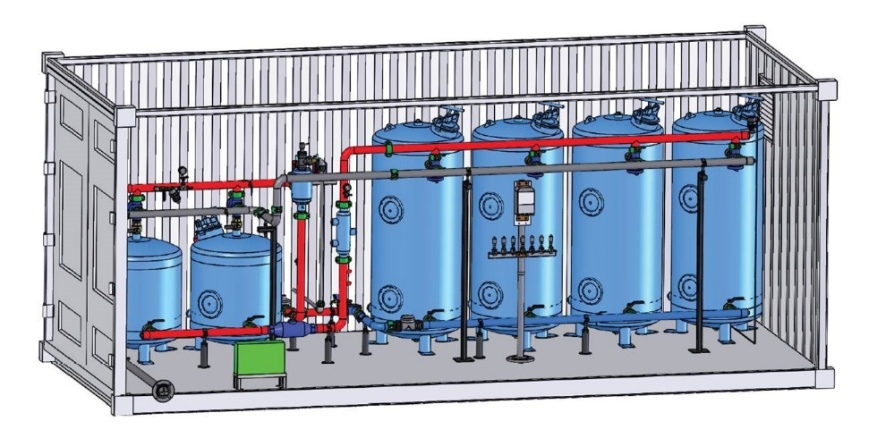 SECTOR DE ENERGIA
Expansão da Rede de Media / Baixa Tensão e iluminação pública em Menongue, tendo em conta o aumento da produção (50 MWs + 11,9 MWs = 61,9 MWs).

SECTOR DE ÁGUAS
2 ͣ   fase do Projecto do aumento da capacidade actual de produção e expansão da rede de distribuição para Menongue.
Perspectivas de Desenvolvimento no Sector para o Cuando                          Cubango
18
Muito Obrigado
19